Grade 6: Plugging into Propaganda “Emotion is a powerful persuader.”
Vocabulary Powerpoint
Plugging into Propaganda: Emotion is a powerful persuader
Vocabulary 
propaganda
persuade
advertisement
influence
evolution
Propaganda
Ideas or statements that are often false or exaggerated and that are spread in order to help a cause, such as a political leader, a government, etc.
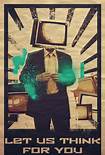 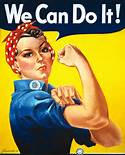 The propaganda was distributed at the universities in order to get support from students.
Persuade
To get somebody to do something by giving them good reasons for doing it.
His mother asked me to persuade her son to stay in school to give him a chance for a better life.
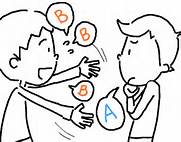 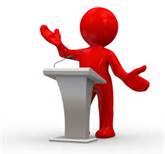 Advertisement
Something (such as a short film or a written notice) that is shown or presented to the public to help sell a product or to make an announcement.
The advertisement in the magazine made me want to buy the new sports car.
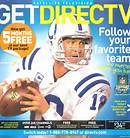 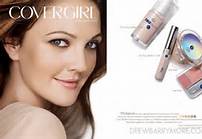 Influence
The power to change or affect someone or something: the power to cause changes without directly forcing them to happen.
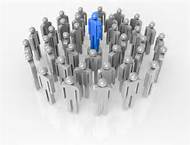 Everybody around you can influence your life decisions, so choose your friends wisely!
Evolution
A process of slow change and development.
I have watched her evolution from a child runner to a world class marathoner.
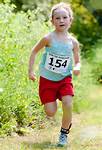 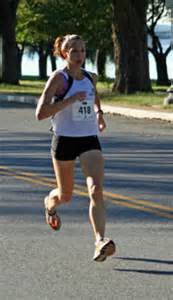